Outer regions of galaxy clusters as a new probe to test modifications to gravity
Minahil Adil Butt
In Collaboration With: Sandeep Haridasu, Antonaldo Diaferio, Francesco Benetti, Andrea Lapi, Carlo Baccigalupi
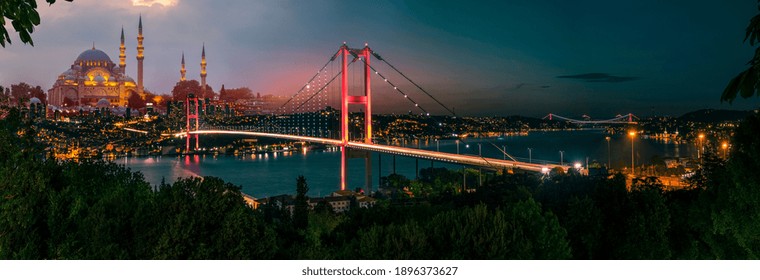 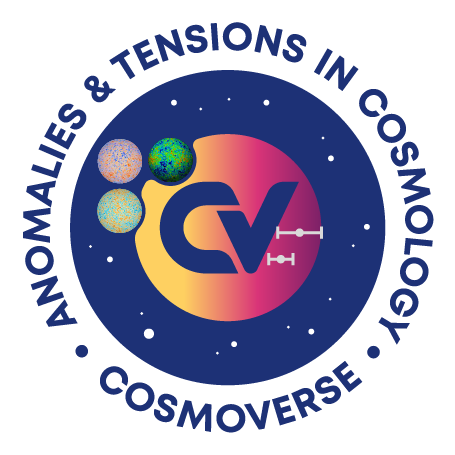 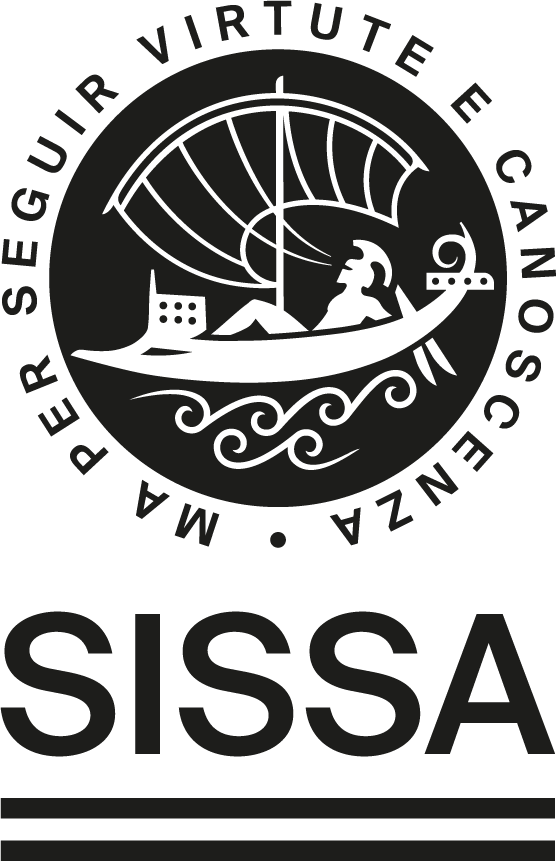 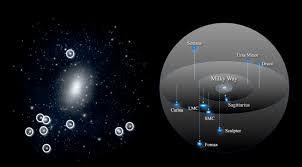 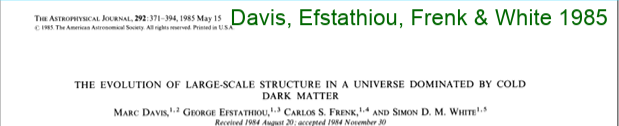 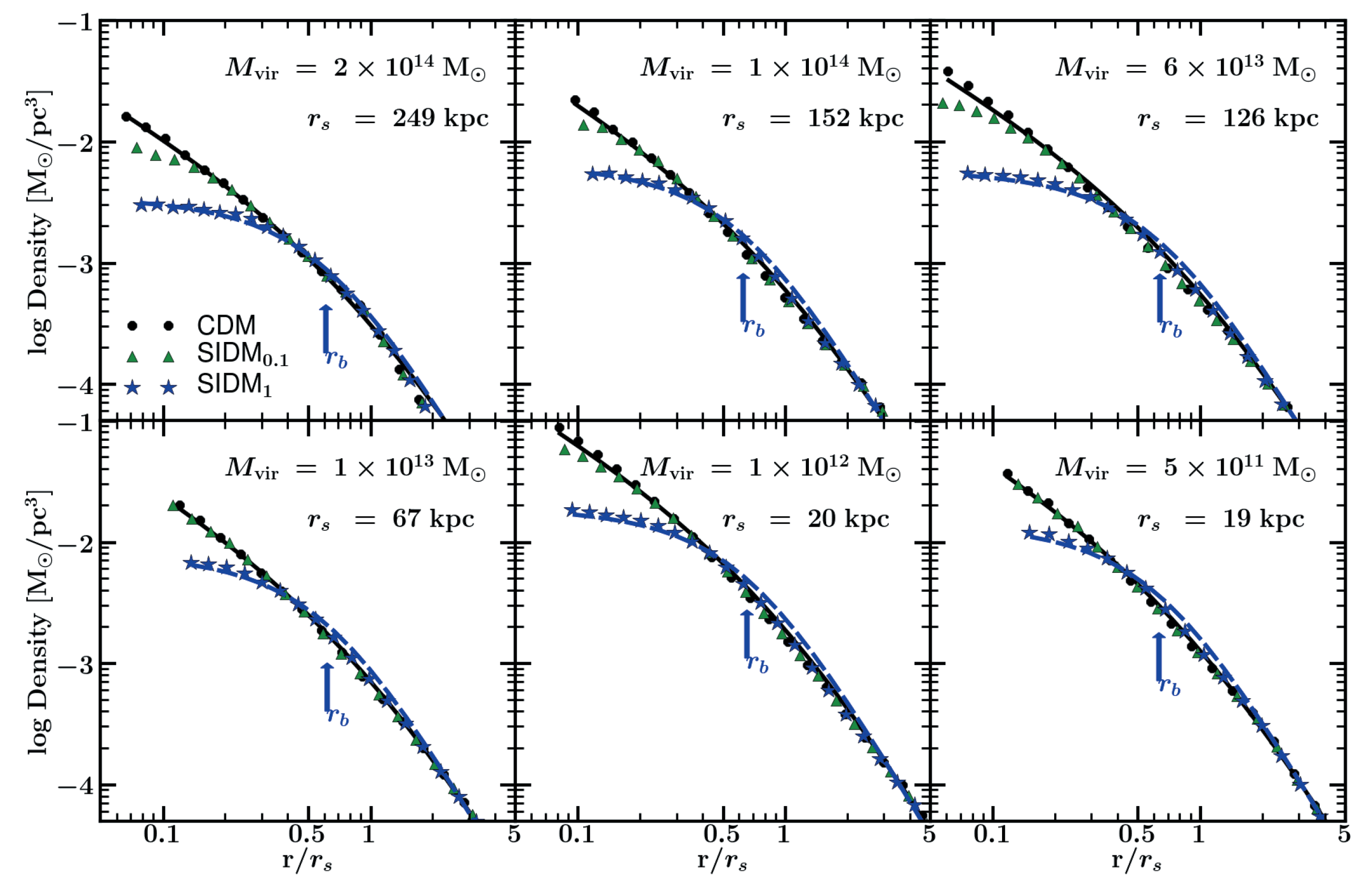 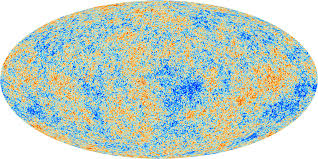 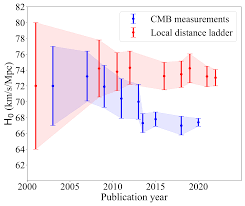 Beyond GR: Modified Gravity
When dark matter searches come up empty and tensions grow, it’s time to ask ourselves: are we using the wrong gravity?
0.001 cm
1 AU
1 kpc
1 Mpc
1000 Mpc
GR
MOND
MG
Modified Gravity – Chameleon Screening
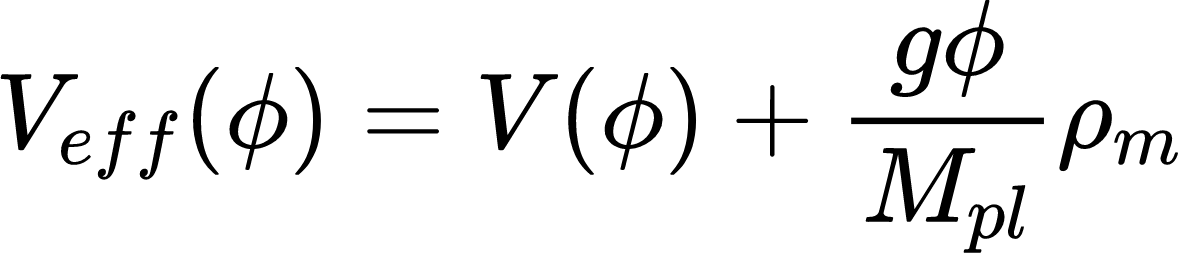 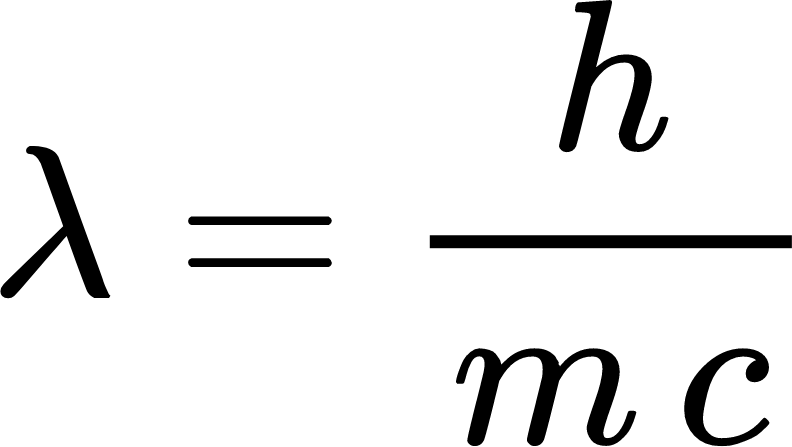 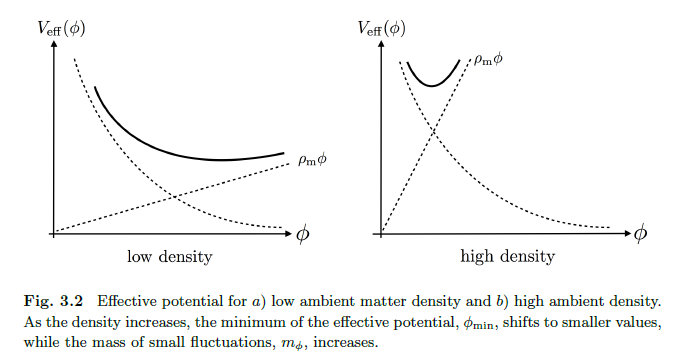 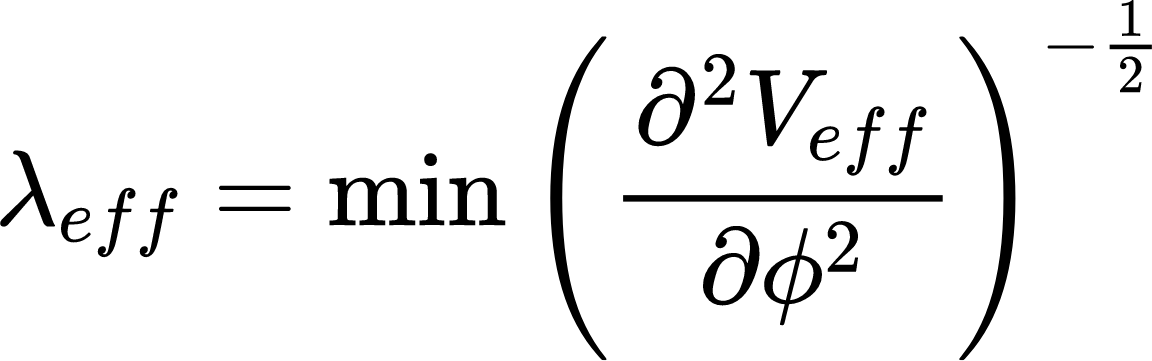 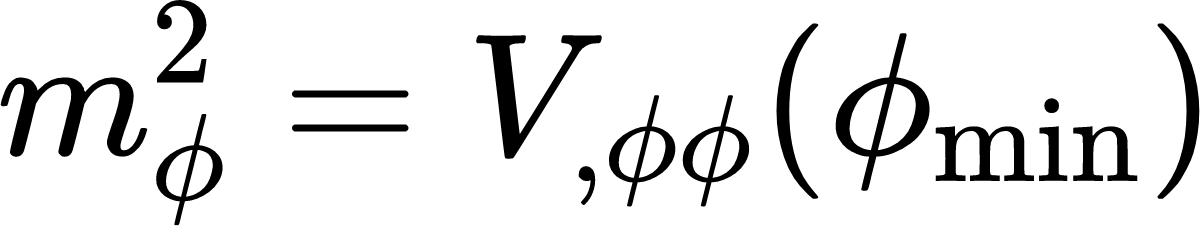 Terukina’13
Chameleon Screening: Modified Potential
Possible Probe: The Caustic Method
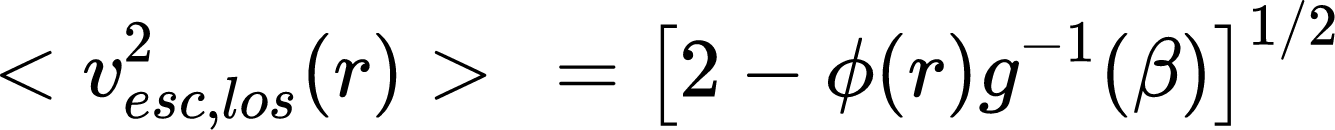 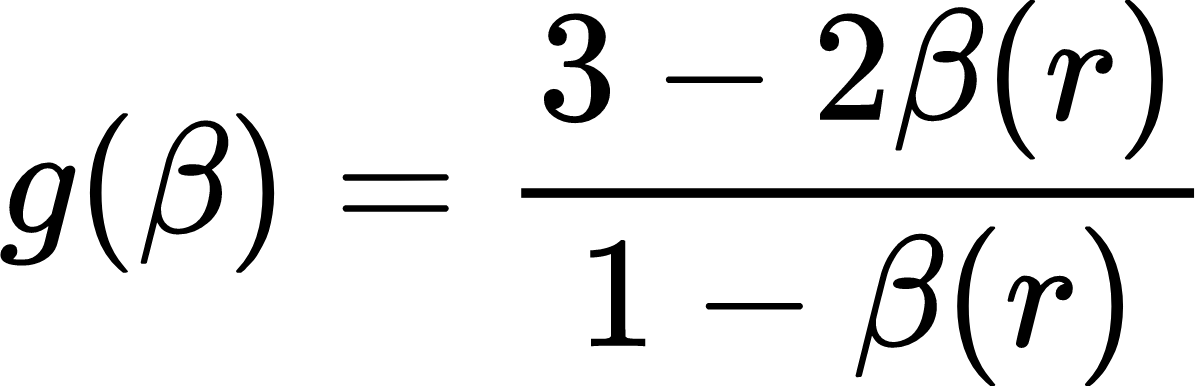 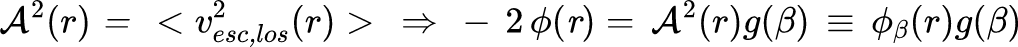 Diaferio’05
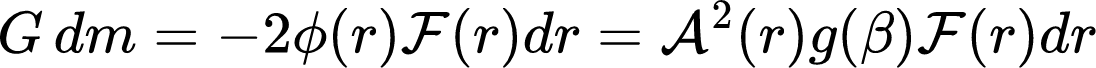 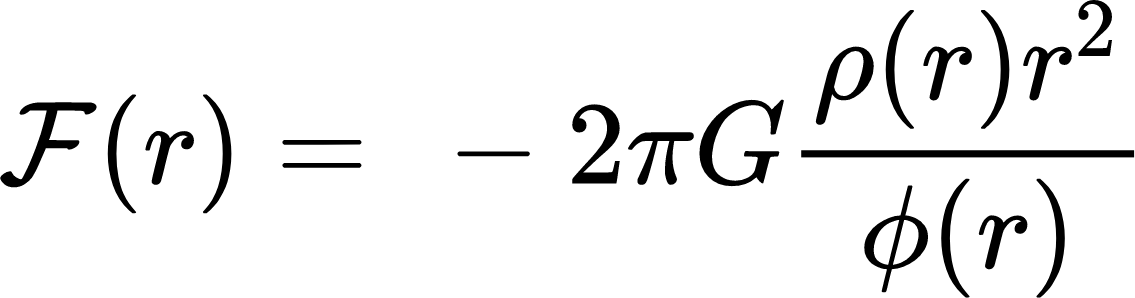 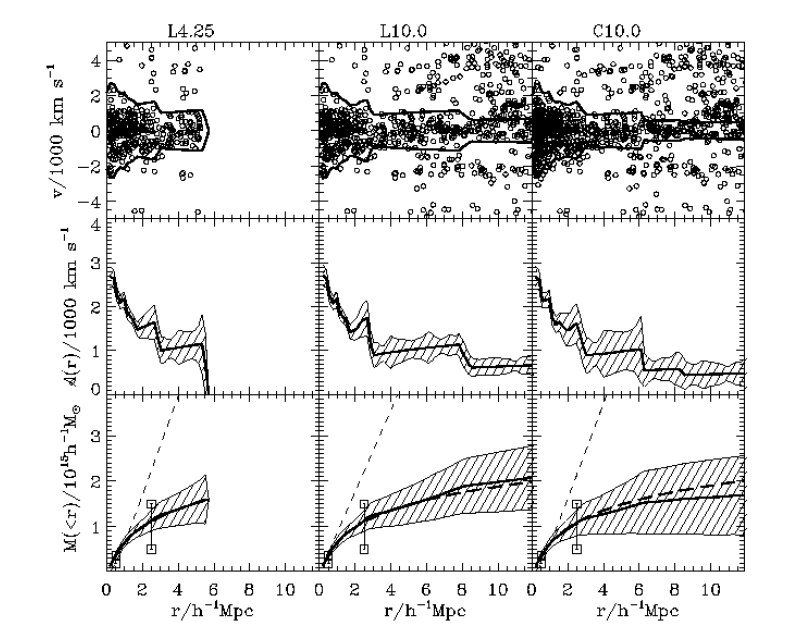 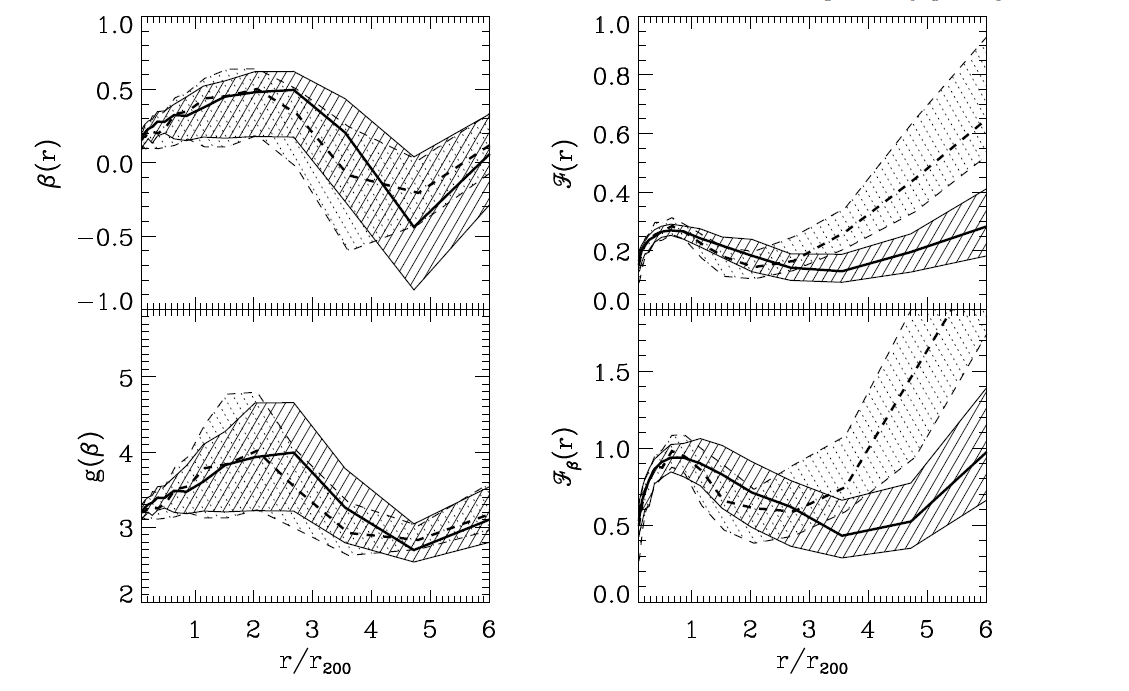 Diaferio’99, 09
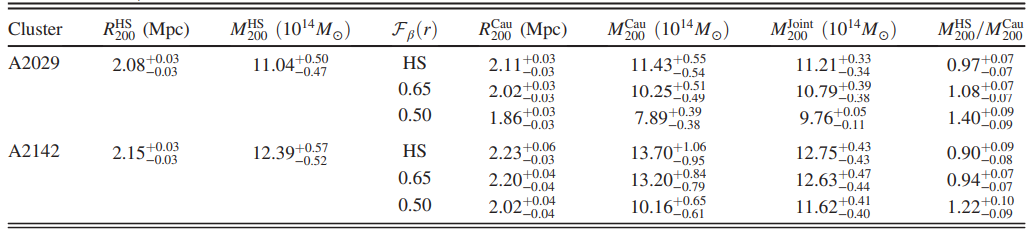 In Butt et al. 2024 we study two clusters:
A2029 (982 galaxies) 
A2142 (2239 galaxies)
Results - CS
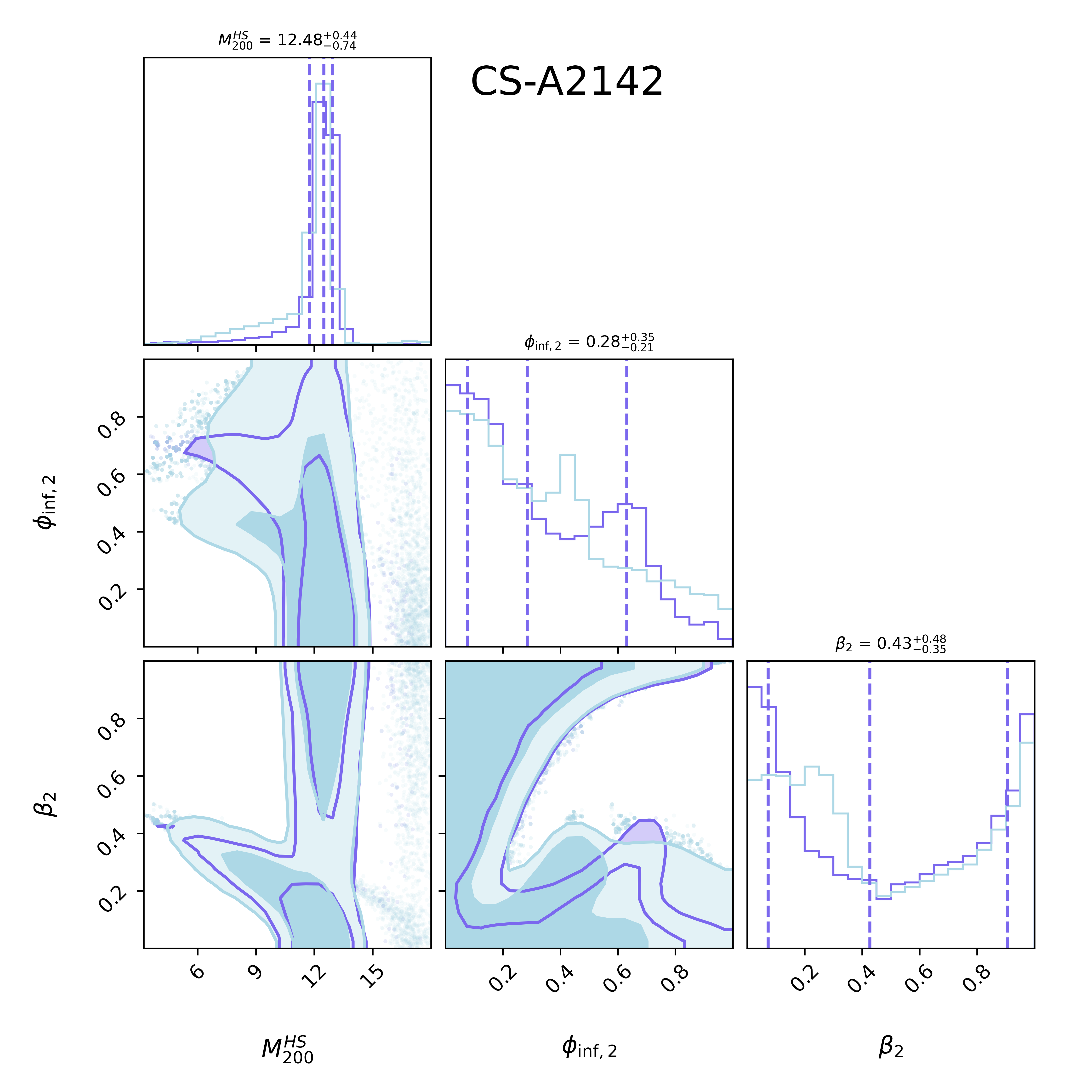 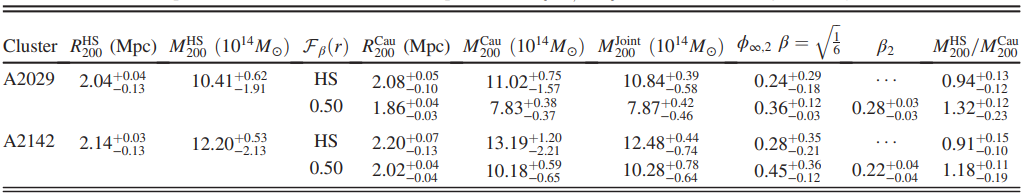 Butt et al.’24
The Caustic Method
Independent of the dynamical state of the cluster and effective for individual cluster analysis.
Dependent on accurate galaxy velocity measurements and limited by the number of spectroscopically confirmed members.
STACKED CLUSTERS!
Stacking Clusters
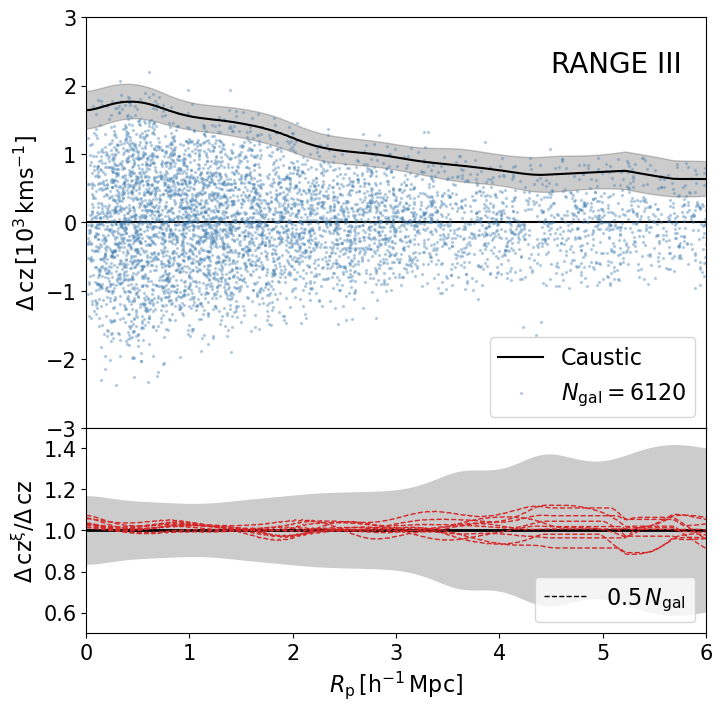 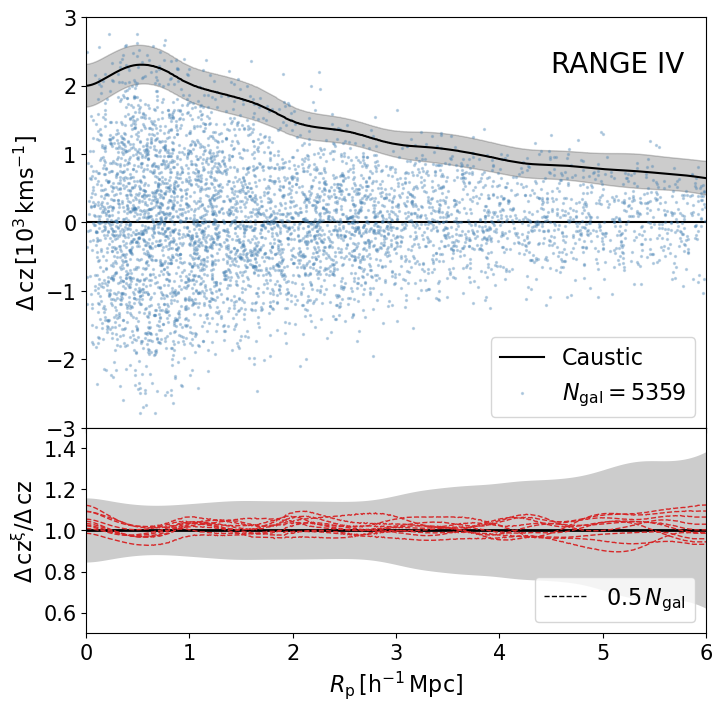 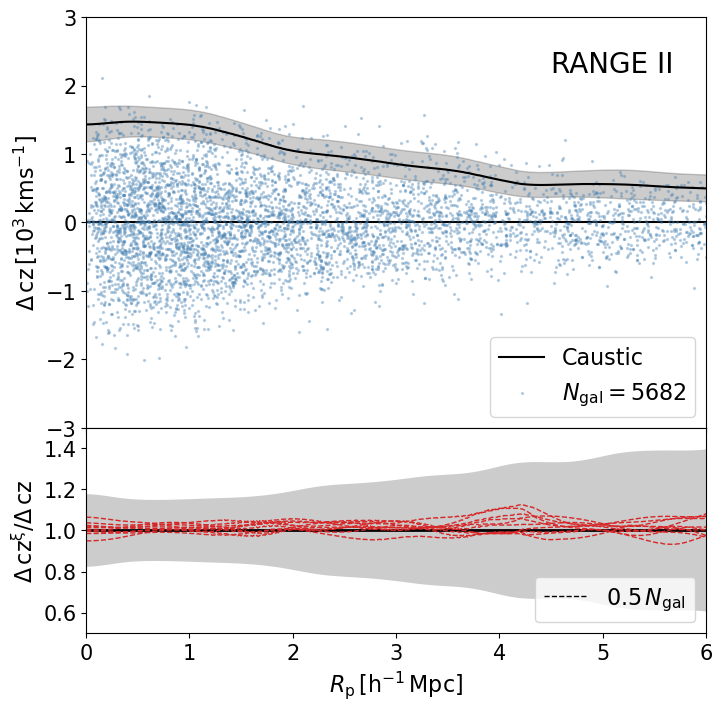 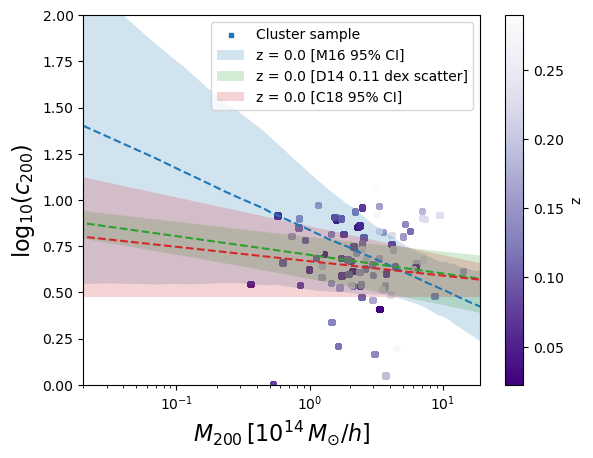 Concentration-Mass relation
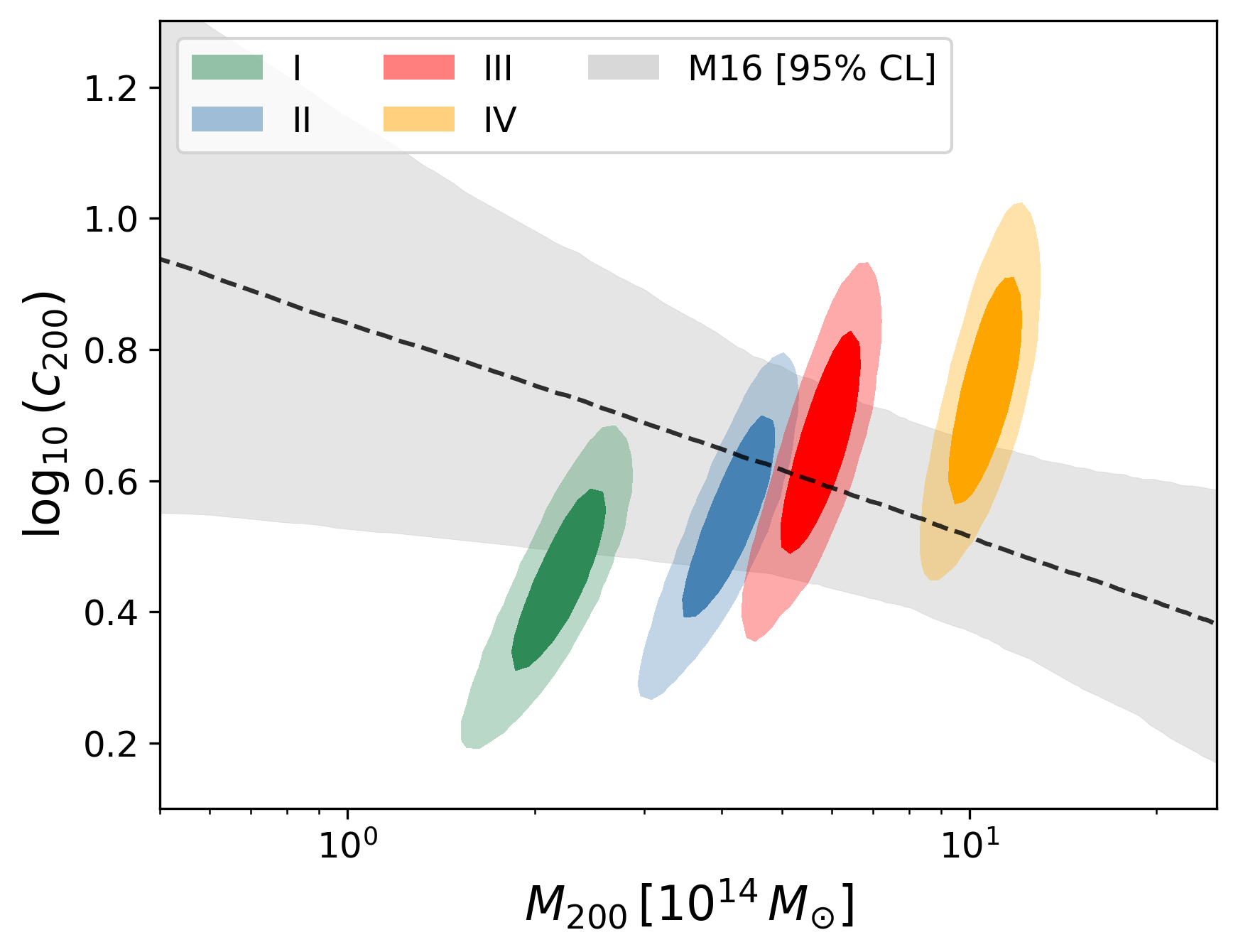 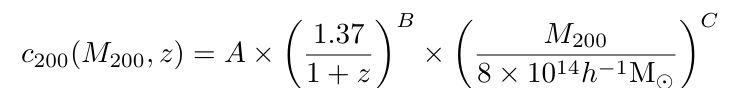 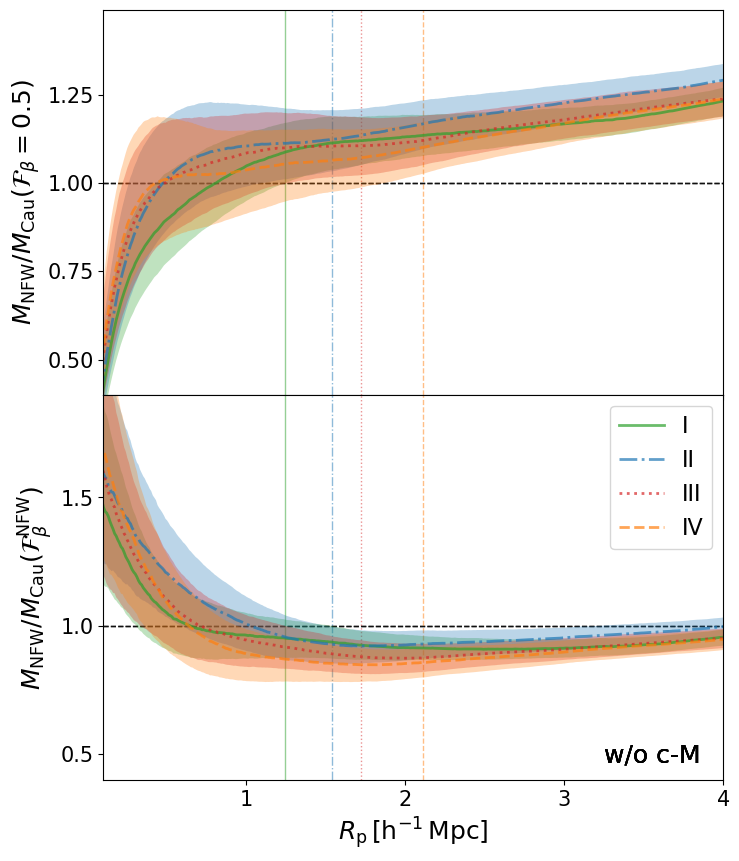 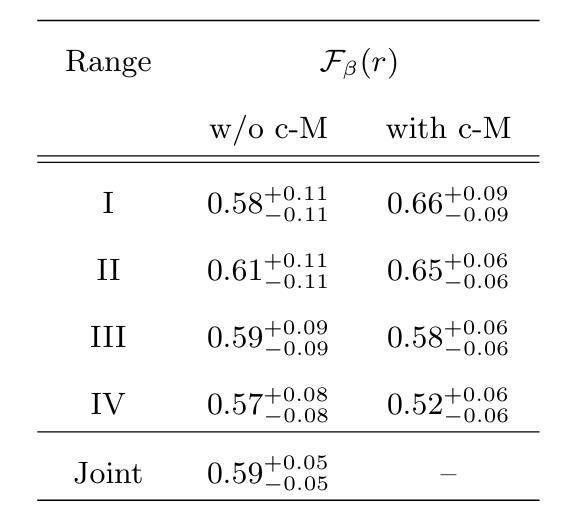 [Speaker Notes: Bottom left should be unity but bias could exist due to fixed anisotropy. Could assess anisotropy like that.
Right: Cm introducing mass range dependent bias]
Constraints on Modified Gravity
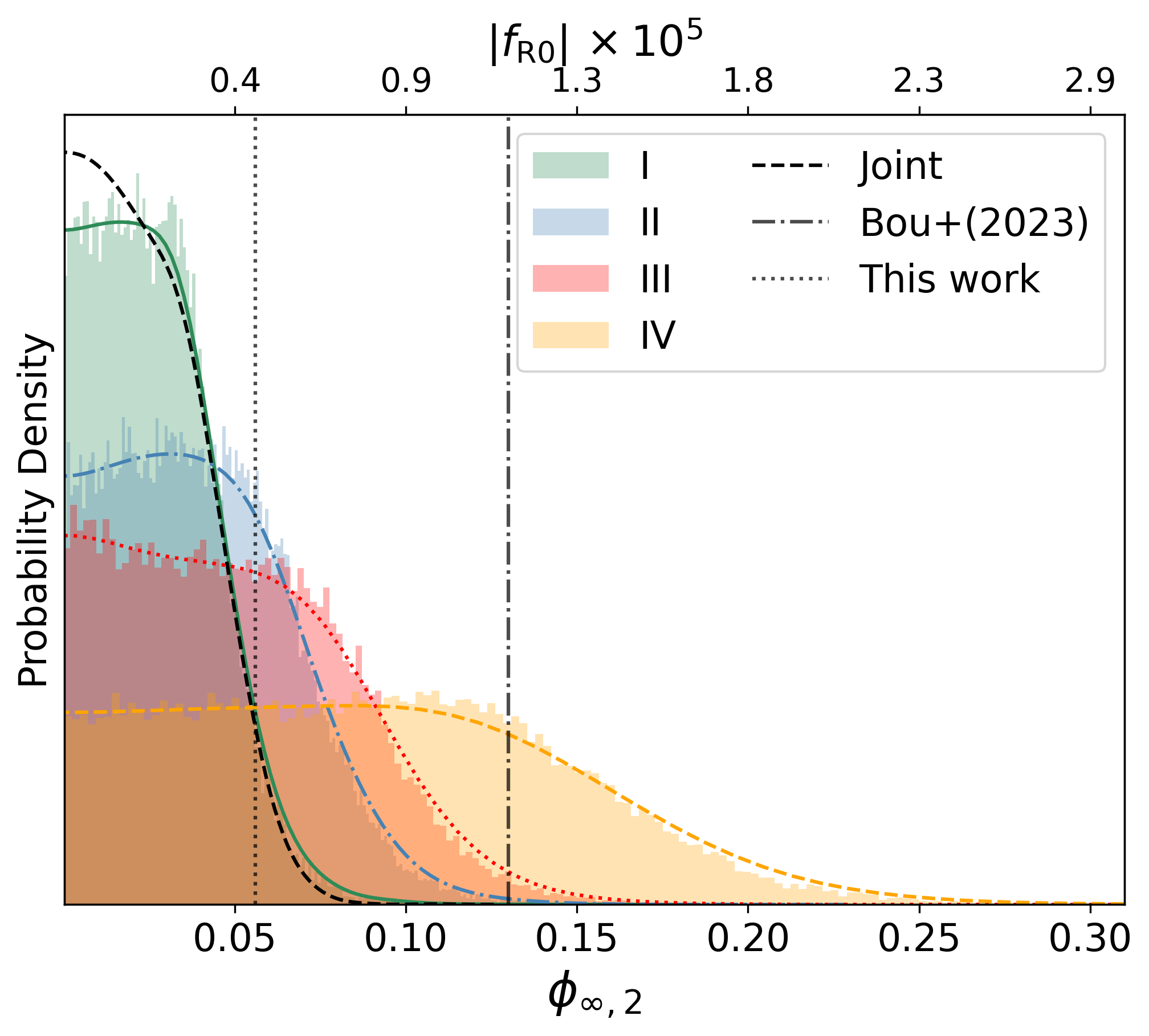 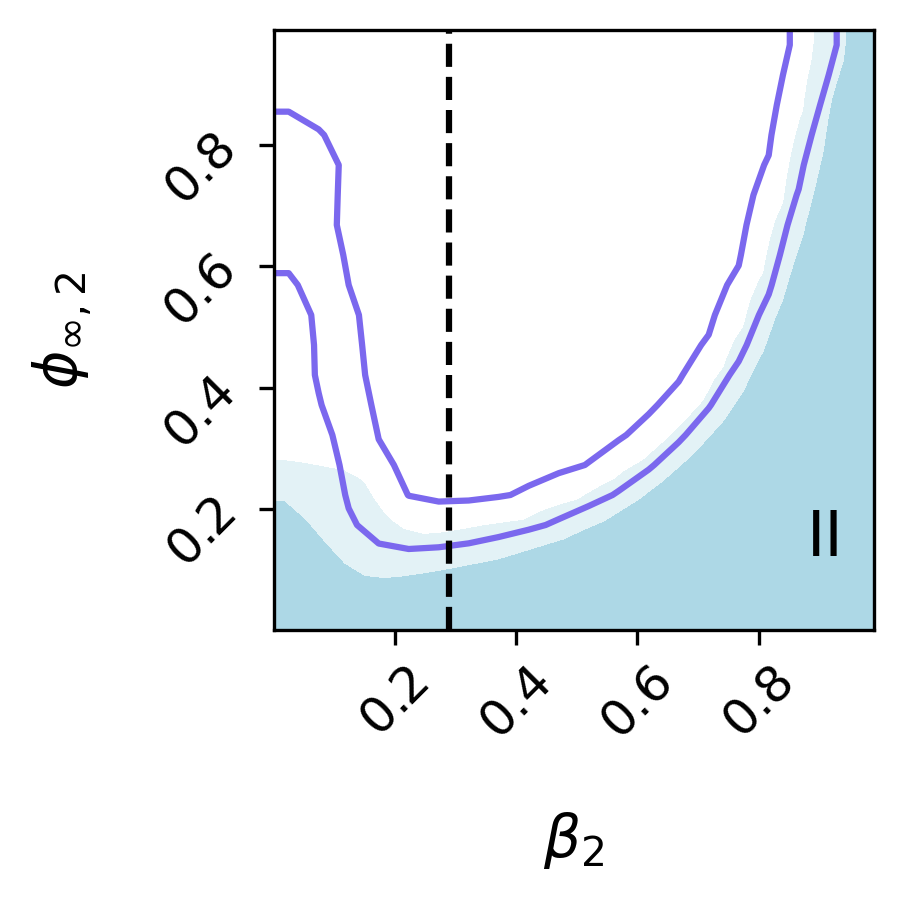 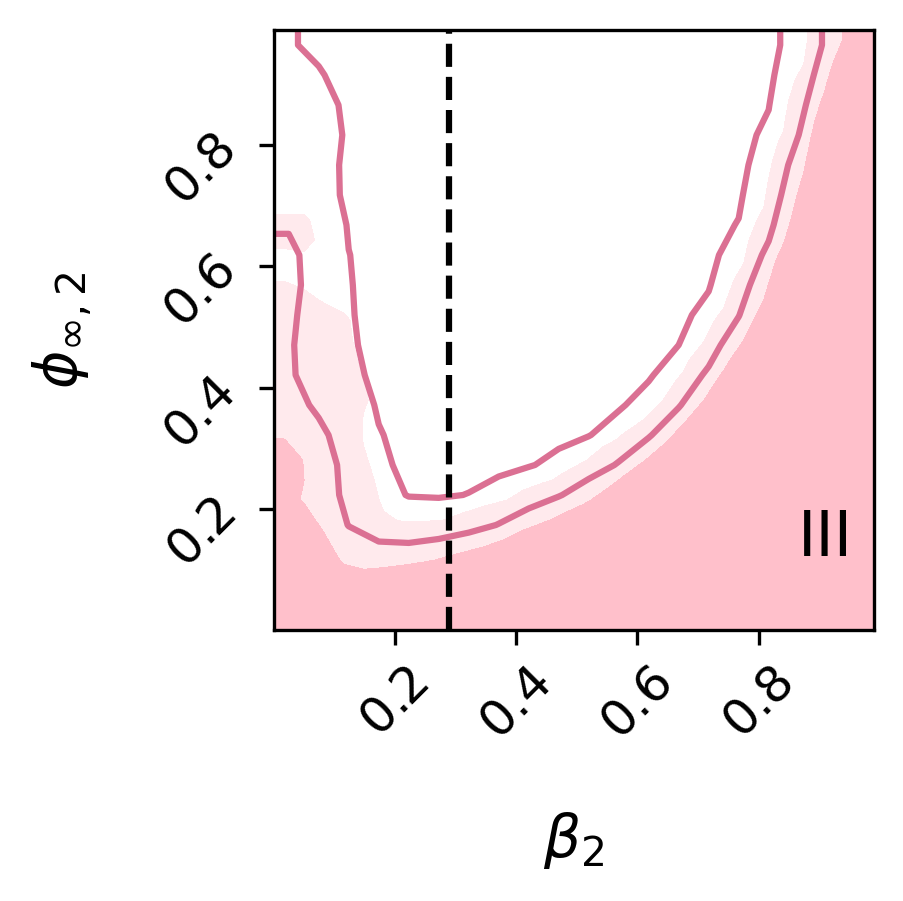 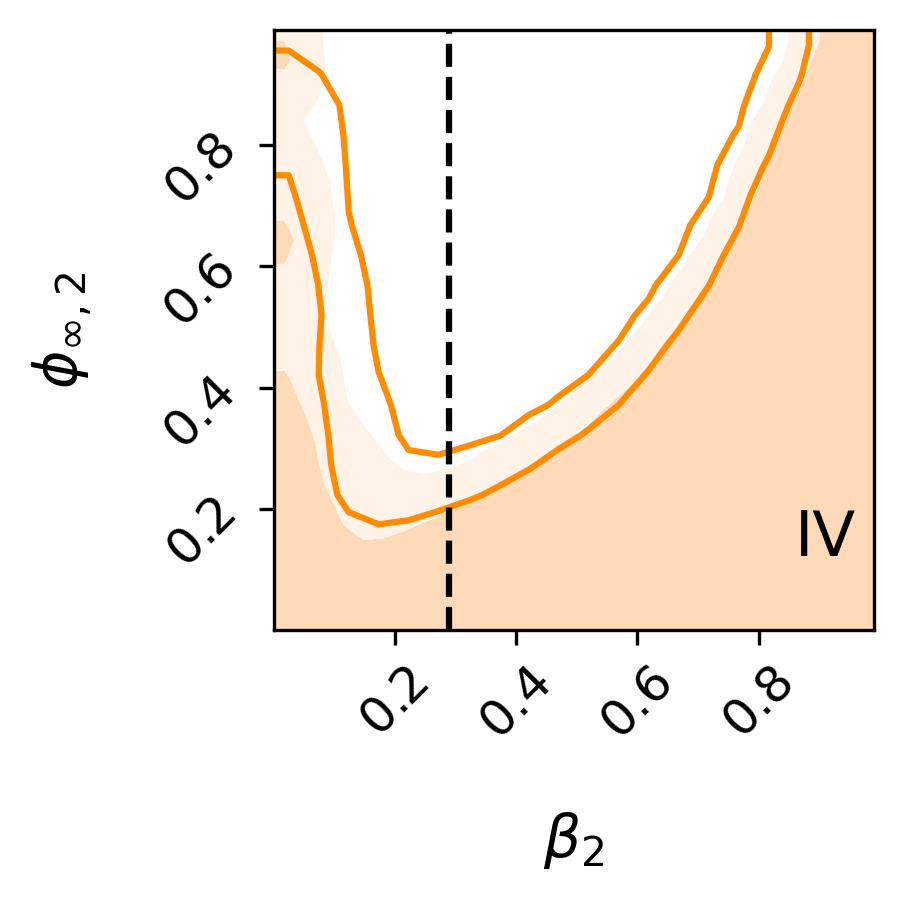 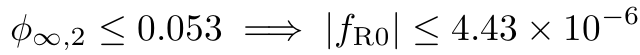 [Speaker Notes: Filled with cM

Mass beta degeneracy alleviated probably due to the fact that we use potential directly. Bou used WL priors to combat it but we don’t need to.]
Thank you for your attention!
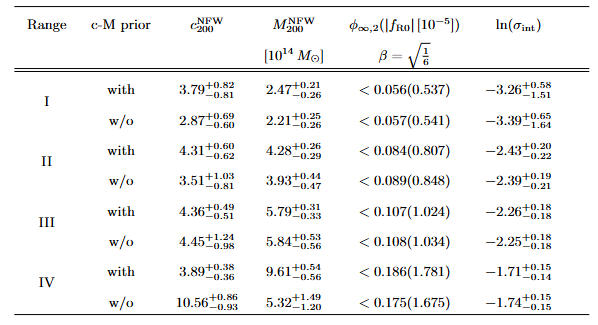